Classification: Basic Concepts, Decision Trees, and Model Evaluation
Classification
COSC 3337
COSC 3337: Classifiction Part 1:Introduction to Classification: Basic Concepts and Decision Trees
Decision Tree Basics
Decision Tree Induction Algorithms
Overfitting and Underfitting (separate Slideshow!) 
Other Issues with Decision Trees 
Advantages and Disadvantages of Decision Trees
Regression Trees (brief)
Model Evaluation
COSC 3337: Classification Part2
K-nearest Neighbors not covered in 2023
Support Vector Machines 
Neural Networks
Ensemble Approaches not covered in 2023
Classification: Definition
Given a collection of records (training set )
Each record contains a set of attributes, one of the attributes is the class.
Find a model  for the class attribute as a function of the values of other attributes.
Goal: previously unseen records should be assigned a class as accurately as possible.
A test set is used to determine the accuracy of the model. Usually, the given data set is divided into training and test sets, with training set used to build the model and test set used to validate it.
Illustrating Classification Task
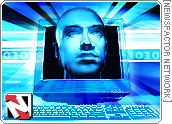 Examples of Classification Task
Predicting tumor cells as benign or malignant

Classifying credit card transactions as legitimate or fraudulent

Classifying secondary structures of protein as alpha-helix, beta-sheet, or random coil

Categorizing news stories as finance, weather, entertainment, sports, etc
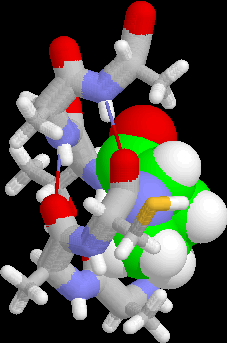 Classification Techniques
Decision Tree based Methods *
Rule-based Methods
Memory based reasoning, instance-based learning, kNN
Neural Networks *
Naïve Bayes and Bayesian Belief Networks
Support Vector Machines *
Ensemble Methods ?

*:= to be discussed in Fall 2023
categorical
categorical
continuous
class
Example of a Decision Tree
Splitting Attributes
Refund
Yes
No
NO
MarSt
Married
Single, Divorced
TaxInc
NO
< 80K
> 80K
YES
NO
Model:  Decision Tree
Training Data
NO
Another Example of Decision Tree
categorical
categorical
continuous
class
Single, Divorced
MarSt
Married
NO
Refund
No
Yes
TaxInc
< 80K
> 80K
YES
NO
There could be more than one tree that fits the same data!
Sept. 12 News
A first draft of Task2 has been posted below. Janet will teach a lab preparing you Task2 on Thursday, September 14, 2:30-3:15p; the Lab will also briefly discuss "Python Data Science Basics". Please, bring your laptop to the class and read the Task2 specification before the lab. 
Task1 is due on Sa., Sept. 23; as this task is more time consuming, start working on it immediately, if you  have not started yet. 
GHC tasks for groups C and D who will present Sept. 19/21 have been posted. 
Sept. 14: Lab(45 minutes)-Group B Presentation-Useful R Code for Task1
Today’s Class
Decision Tree Induction Algorithm
GHC Presentation Group A
More on Decision Trees and Learning Classification Models in General.
COSC 3337: Classifiction Part 1:Introduction to Classification: Basic Concepts and Decision Trees
Decision Tree Basics
Decision Tree Induction Algorithms
Overfitting and Underfitting (separate Slideshow!) 
Other Issues with Decision Trees 
Advantages and Disadvantages of Decision Trees
Regression Trees (brief)
Model Evaluation
NO
Another Example of Decision Tree
categorical
categorical
continuous
class
Single, Divorced
MarSt
Married
NO
Refund
No
Yes
TaxInc
< 80K
> 80K
YES
NO
There could be more than one tree that fits the same data!
Decision Tree Induction
Goal: Given a trainset, create a decision tree! 
Many Algorithms:
Hunt’s Algorithm (one of the earliest)
CART
ID3, C4.5
SLIQ,SPRINT
General Structure of Hunt’s Algorithm
Let Dt be the set of training records that reach a node t
General Procedure:
If Dt contains records that belong the same class yt, then t is a leaf node labeled as yt
If Dt is an empty set, then t is a leaf node labeled by the default class, yd
If Dt contains records that belong to more than one class, use an attribute test to split the data into smaller subsets. Recursively apply the procedure to each subset.
Dt
?
Refund
Refund
Yes
No
Yes
No
Don’t 
Cheat
Marital
Status
Don’t 
Cheat
Marital
Status
Single,
Divorced
Refund
Married
Married
Single,
Divorced
Yes
No
Don’t 
Cheat
Taxable
Income
Cheat
Don’t 
Cheat
Don’t 
Cheat
Don’t 
Cheat
< 80K
>= 80K
Don’t 
Cheat
Cheat
Hunt’s Algorithm
Don’t 
Cheat
Tree Induction
Greedy strategy
Split the records based on an attribute test that optimizes certain criterion.
Remark: Finding optimal decision trees is NP-hard.
http://en.wikipedia.org/wiki/NP-hard 
Issues
Determine how to split the records
How to specify the attribute test condition?
How to determine the best split?
Determine when to stop splitting
Tree Induction
Greedy strategy (http://en.wikipedia.org/wiki/Greedy_algorithm ) Creates the tree top down starting from the root, and splits the records based on an attribute test that optimizes certain criterion.
Issues
Determine how to split the records
 How to specify the attribute test condition?
 How to determine the best split?
Determine when to stop splitting
Side Discussion “Greedy Algorithms”
Makes locally optimal choices at each stage. 
Produce a solution quickly  and are therefore attractive to solve NP-hard and other problems with high complexity. Later decisions are made in the context of decision selected early dramatically reducing the size of the search space.
They do not backtrack: if they make a bad decision (based on local criteria), they never revise the decision.
They are not guaranteed to find the optimal solution(s), and sometimes can get deceived and find really bad solutions.
In spite of what is said above, a lot successful and popular algorithms in Computer Science are greedy algorithms.
Greedy algorithms are particularly popular in AI and Operations Research. 
See also: http://en.wikipedia.org/wiki/Greedy_algorithm 
Popular Greedy Algorithms: Decision Tree Induction,…
How to Specify Test Condition?
Depends on attribute types
Nominal
Ordinal
Continuous

Depends on number of ways to split
2-way split
Multi-way split
CarType
Family
Luxury
Sports
CarType
CarType
{Sports, Luxury}
{Family, Luxury}
{Family}
{Sports}
Splitting Based on Nominal Attributes
Multi-way split: Use as many partitions as distinct values. 



Binary split:  Divides values into two subsets. 		      Need to find optimal partitioning.
OR
Size
Small
Large
Medium
Size
Size
Size
{Small, Medium}
{Small, Large}
{Medium, Large}
{Medium}
{Large}
{Small}
Splitting Based on Ordinal Attributes
Multi-way split: Use as many partitions as distinct values. 



Binary split:  Divides values into two subsets. 		      Need to find optimal partitioning.



What about this split?
OR
Splitting Based on Continuous Attributes
Different ways of handling
Discretization to form an ordinal categorical attribute
 Static – discretize once at the beginning
 Dynamic – ranges can be found by equal interval 		bucketing, equal frequency bucketing		(percentiles), clustering, or supervised   
                                                                   clustering.

Binary Decision: (A < v) or (A  v)
 consider all possible splits and finds the best cut v
 can be more compute intensive
Splitting Based on Continuous Attributes
Tree Induction
Greedy strategy.
Split the records based on an attribute test that optimizes certain criterion.

Issues
Determine how to split the records
 How to specify the attribute test condition?
 How to determine the best split?
Determine when to stop splitting
How to determine the Best Split?
Before Splitting: 10 records of class 0,		10 records of class 1
Before: E(1/2,1/2)
After: 4/20*E(1/4,3/4) + 8/20*E(1,0) + 8/20*E(1/8,7/8)
Gain: Before-After
Pick Test that has the highest gain!
Remark: E stands for Gini, H (Entropy), Impurity(1-Purity), …
Example: Entropy of 3-way Split X
x, o, and * represent examples belonging to 3 classes C1, C2, and C3.
H(X)= r=1 (|Cr|/|p=1|Cp|)*H(pr)
Cluster 1
* x o
Before the Split into X: H(0.6,0.3,0.1)

After the 3 way Split into X: 
H(X)= 
3/10*H((1/3,1/3,1/3))+ 4/10*H((1/2,1/2,0))+ 3/10*H((0,1,0))=
3/10*log2(3) + 4/10*1 + 3/10*0=
0.8754888
X
Cluster 2
x o x o
Cluster 3
o o o
How to determine the Best Split
Greedy approach: 
Nodes with homogeneous class distribution (pure nodes) are preferred
Need a measure of node impurity, named E and H before:
Non-homogeneous,
High degree of impurity
Homogeneous,
Low degree of impurity
Measures of Node Impurity
Gini Index

Entropy

Misclassification error

Remark: All three approaches center on selecting tests that maximize purity. They just disagree in how exactly purity is measured.
M0
M2
M3
M4
M1
M12
M34
How to Find the Best Split
Before Splitting:
A?
B?
Yes
No
Yes
No
Node N1
Node N2
Node N3
Node N4
Gain = M0 – M12 vs  M0 – M34
Measure of Impurity: GINI
Gini Index for a given node t :



(NOTE: p( j | t) is the relative frequency of class j at node t).

Maximum (1 - 1/nc) when records are equally distributed among all classes, implying least interesting information
Minimum (0.0) when all records belong to one class, implying most interesting information
Examples for computing GINI
P(C1) = 0/6 = 0     P(C2) = 6/6 = 1
Gini = 1 – P(C1)2 – P(C2)2 = 1 – 0 – 1 = 0
P(C1) = 1/6          P(C2) = 5/6
Gini = 1 – (1/6)2 – (5/6)2 = 0.278
P(C1) = 2/6          P(C2) = 4/6
Gini = 1 – (2/6)2 – (4/6)2 = 0.444
Examples for computing GINI for More than 2 classes
GINI((0.2,0.4,0.4,0))= 1- 0.2**2 – 2*0.4**2=…

GINI((0,1,0,0))=0
Splitting Based on GINI
Used in CART, SLIQ, SPRINT.
When a node p is split into k partitions (children), the quality of split is computed as,


	

	where,	ni = number of records at child i,
    			n  = number of records at node p.
Binary Attributes: Computing GINI Index
Splits into two partitions
Effect of Weighing partitions: 
Larger and Purer Partitions are sought for.
B?
Yes
No
Node N1
Node N2
Gini(N1) = 1 – (5/7)2 – (2/7)2 = …
Gini(N2) = 1 – (1/5)2 – (4/5)2 = …
Gini(Children) = 7/12 * Gini(N1) +    5/12 * Gini(N2)=y
Continuous Attributes: Computing Gini Index
Use Binary Decisions based on one value
Several Choices for the splitting value
Number of possible splitting values = Number of distinct values
Each splitting value has a count matrix associated with it
Class counts in each of the partitions, A < v and A  v
Simple method to choose best v
For each v, scan the database to gather count matrix and compute its Gini index
Computationally Inefficient! Repetition of work.
Sorted Values
Split Positions
Continuous Attributes: Computing Gini Index...
For efficient computation: for each attribute,
Sort the attribute on values
Linearly scan these values, each time updating the count matrix and computing gini index
Choose the split position that has the least gini index
Alternative Splitting Criteria based on INFO
Entropy at a given node t:


(NOTE: p( j | t) is the relative frequency of class j at node t).
Measures homogeneity of a node. 
Maximum (log nc) when records are equally distributed among all classes implying least information
Minimum (0.0) when all records belong to one class, implying most information
Entropy based computations are similar to the GINI index computations
Examples for computing Entropy
P(C1) = 0/6 = 0     P(C2) = 6/6 = 1
Entropy = – 0 log 0 – 1 log 1 = – 0 – 0 = 0
P(C1) = 1/6          P(C2) = 5/6
Entropy = – (1/6) log2 (1/6) – (5/6) log2 (1/6) = 0.65
P(C1) = 2/6          P(C2) = 4/6
Entropy = – (2/6) log2 (2/6) – (4/6) log2 (4/6) = 0.92
How to determine the Best Split?
Before Splitting: 10 records of class 0,		10 records of class 1
Before: E(1/2,1/2)
After: 4/20*E(1/4,3/4) + 8/20*E(1,0) + 8/20*E(1/8,7/8)
Gain: Before-After
Pick Test that has the highest gain!
Remark: E stands for Gini, H (Entropy), Impurity(1-Purity), …
Splitting Based on INFO...
Information Gain: 



		Parent Node, p is split into k partitions;
		ni is number of records in partition i
Measures Reduction in Entropy achieved because of the split. Choose the split that achieves most reduction (maximizes GAIN)
Used in ID3 and C4.5
Disadvantage: Tends to prefer splits that result in large number of partitions, each being small but pure.
Information Gain vs. Gain Ratio
Result:
I_Gain_Ratio:
city>age>car
Result:
I_Gain:
age > car=city
Gain(D,city=)= H(1/3,2/3) – ½ H(1,0) –
                        ½ H(1/3,2/3)=0.45
D=(2/3,1/3)
G_Ratio_pen(city=)=H(1/2,1/2)=1
city=la
city=sf
D1(1,0)
D2(1/3,2/3)
Gain(D,car=)= H(1/3,2/3) – 1/6 H(0,1) –
              ½ H(2/3,1/3) – 1/3 H(1,0)=0.45
D=(2/3,1/3)
G_Ratio_pen(car=)=H(1/2,1/3,1/6)=1.45
car=van
car=merc
car=taurus
D3(1,0)
D2(2/3,1/3)
D1(0,1)
Gain(D,age=)= H(1/3,2/3) – 6*1/6 H(0,1)
                       = 0.90
G_Ratio_pen(age=)=log2(6)=2.58
D=(2/3,1/3)
age=22
age=25
age=27
age=35
age=40
age=50
D1(1,0)
D3(1,0)
D4(1,0)
D5(1,0)
D2(0,1)
D6(0,1)
Entropy and Gain Computations
Assume we have m classes in our classification problem. A test S subdivides the examples D= (p1,…,pm) into n subsets D1 =(p11,…,p1m) ,…,Dn =(p11,…,p1m). The qualify of S is evaluated using Gain(D,S) (ID3) or GainRatio(D,S) (C5.0):
Let H(D=(p1,…,pm))= Si=1 (pi *log2(1/pi)) (called the entropy function)
Gain(D,S)= H(D) - Si=1 (|Di|/|D|)*H(Di)
Gain_Ratio(D,S)= Gain(D,S) / H(|D1|/|D|,…, |Dn|/|D|)
Remarks: 
|D| denotes the number of elements in set D.
D=(p1,…,pm) implies that p1+…+ pm =1 and indicates that of the |D| examples p1*|D| examples belong to the first class, p2*|D| examples belong to the second class,…, and pm*|D| belong the m-th (last) class.
H(0,1)=H(1,0)=0; H(1/2,1/2)=1, H(1/4,1/4,1/4,1/4)=2, H(1/p,…,1/p)=log2(p).
C5.0 selects the test S with the highest value for Gain_Ratio(D,S), whereas ID3 picks the test S for the examples in set D with the highest value for Gain (D,S).
m
Entropy Function H Revisited
m
H((p1,…,pm))= Si=1 f(pi)
with f(p)= IF p=0 THEN 0
                            ELSE p*log2(1/p) 
H is called “entropy function”
Example Entropy Function H Computations
m
H((p1,…,pm))= Si=1 f(pi)
with f(p)= IF p=0 THEN 0
                            ELSE p*log2(1/p)
H((1/2,1/4,1/8,1/8,0))= ½*log_2(2) + ¼*log_2(4) + 2*1/8*log_2(8)+ O
=1/2+1/2+2*3/8+0=1.75

Remark: The above formula is the same as the formula given earlier and in most textbooks because: 
-log_2(p)=log_2(1/p)

For example: -log_2(1/16)=-(-4)=4=log_2(16) 

R-Bloggers-Link: https://www.r-bloggers.com/2020/02/how-is-information-gain-calculated/
Information Gain vs. Gain Ratio
Result:
I_Gain_Ratio:
city>age>car
Result:
I_Gain:
age > car=city
Gain(D,city=)= H(1/3,2/3) – ½ H(1,0) –
                        ½ H(1/3,2/3)=0.45
D=(2/3,1/3)
G_Ratio_pen(city=)=H(1/2,1/2)=1
city=la
city=sf
D1(1,0)
D2(1/3,2/3)
Gain(D,car=)= H(1/3,2/3) – 1/6 H(0,1) –
              ½ H(2/3,1/3) – 1/3 H(1,0)=0.45
D=(2/3,1/3)
G_Ratio_pen(car=)=H(1/2,1/3,1/6)=1.45
car=van
car=merc
car=taurus
D3(1,0)
D2(2/3,1/3)
D1(0,1)
Gain(D,age=)= H(1/3,2/3) – 6*1/6 H(0,1)
                       = 0.90
G_Ratio_pen(age=)=log2(6)=2.58
D=(2/3,1/3)
age=22
age=25
age=27
age=35
age=40
age=50
D1(1,0)
D3(1,0)
D4(1,0)
D5(1,0)
D2(0,1)
D6(0,1)
Splitting Based on INFO...
Gain Ratio: 




Parent Node, p is split into k partitions
ni is the number of records in partition i

Adjusts Information Gain by the entropy of the partitioning (SplitINFO). Tests which generate more nodes are penalized!
Used in C4.5
Designed to overcome the disadvantage of information gain not considering the number of nodes generated by a split.
Information Gain vs. Gain Ratio
Result:
I_Gain_Ratio:
city>age>car
Result:
I_Gain:
age > car=city
Gain(D,city=)= H(1/3,2/3) – ½ H(1,0) –
                        ½ H(1/3,2/3)=0.45
D=(2/3,1/3)
G_Ratio_pen(city=)=H(1/2,1/2)=1
city=la
city=sf
D1(1,0)
D2(1/3,2/3)
Gain(D,car=)= H(1/3,2/3) – 1/6 H(0,1) –
              ½ H(2/3,1/3) – 1/3 H(1,0)=0.45
D=(2/3,1/3)
G_Ratio_pen(car=)=H(1/2,1/3,1/6)=1.45
car=van
car=merc
car=taurus
D3(1,0)
D2(2/3,1/3)
D1(0,1)
Gain(D,age=)= H(1/3,2/3) – 6*1/6 H(0,1)
                       = 0.90
G_Ratio_pen(age=)=log2(6)=2.58
D=(2/3,1/3)
age=22
age=25
age=27
age=35
age=40
age=50
D1(1,0)
D3(1,0)
D4(1,0)
D5(1,0)
D2(0,1)
D6(0,1)
Splitting Criteria based on Classification Error
Classification error at a node t :



Measures misclassification error made by a node. 
Maximum (1 - 1/nc) when records are equally distributed among all classes, implying least interesting information
Minimum (0.0) when all records belong to one class, implying most interesting information
Comment: same as impurity which is (1-Purity)!
Example: 
Error((0.4,0.2,0,0.1,0.3))= 1-Purity((0.4,0.2,0,0.1,0.3))=1-0.4=0.6
Examples for Computing Error
P(C1) = 0/6 = 0     P(C2) = 6/6 = 1
Error = 1 – max (0, 1) = 1 – 1 = 0
P(C1) = 1/6          P(C2) = 5/6
Error = 1 – max (1/6, 5/6) = 1 – 5/6 = 1/6
P(C1) = 2/6          P(C2) = 4/6
Error = 1 – max (2/6, 4/6) = 1 – 4/6 = 1/3
Comparison among Splitting Criteria
For a 2-class problem:
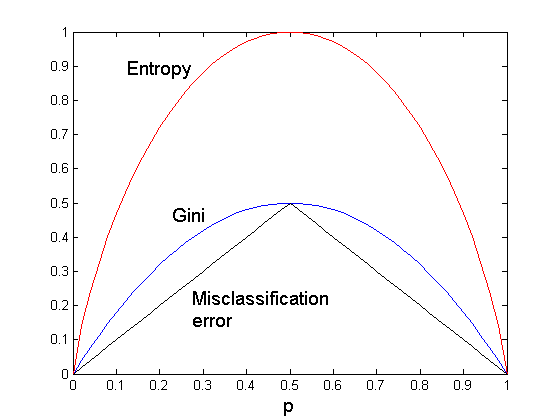 Tree Induction
Greedy strategy.
Split the records based on an attribute test that optimizes certain criterion.

Issues
Determine how to split the records
 How to specify the attribute test condition?
 How to determine the best split?
Determine when to stop splitting
Stopping Criteria for Tree Induction
Stop expanding a node when all the records belong to the same class
Stop expanding a node when all the records have similar attribute values
Early termination (used by many decision tree tools to avoid overfitting); examples include:
Terminate the number of examples left is less than x (e.g. x=4)
Terminate if the depth of the tree has reached a limit (e.g. limit=6)
Terminate if the purity of the examples associated with a node is x% or more (e.g. x=90)
Example: C4.5
Simple depth-first construction.
Uses Information Gain (Entropy) 
Sorts Continuous Attributes at each node.
Needs entire data to fit in memory.
One of the Top 10 Data Mining Algorithms in 2007!
Decision and Regression Trees in R
For survey see: http://www.r-bloggers.com/a-brief-tour-of-the-trees-and-forests/
The most popular libraries are:
rpart (the most advanced tree package, based on CART)
tree (the original, more basic package)
randomForrest (learns an ensemble of trees instead of a single tree; more competitive as this approach accomplished higher accuracies than single trees)
CORElearn (a very general package that contains trees, forrests, and many other approaches) 
Some packages are not compatible; be warned if you use a mixture of packages!
Practical Issues of Classification
Underfitting and Overfitting discussion replaced by slides in a separate files

Missing Values (not covered in 2021) 

Other issues
3. Underfitting and Overfitting
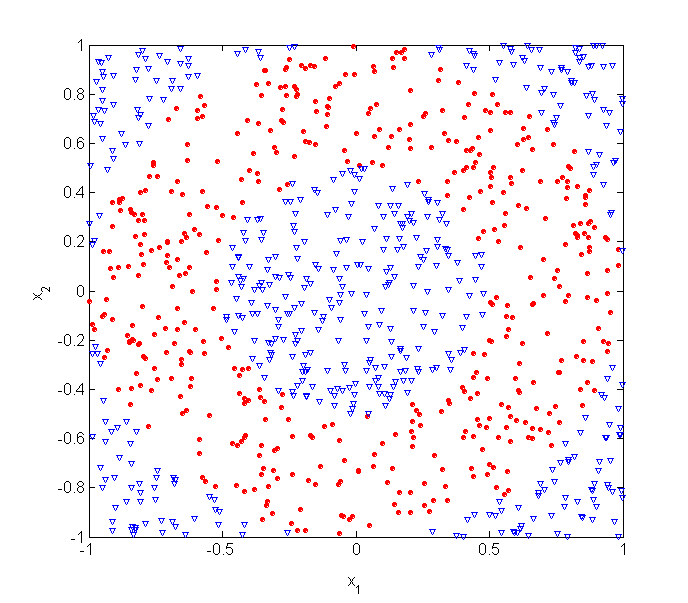 500 circular and 500 triangular data points.

Circular points:
0.5  sqrt(x12+x22)  1

Triangular points:
sqrt(x12+x22) > 0.5 or
sqrt(x12+x22) < 1
Jump to 4. Other Issues
Underfitting and Overfitting
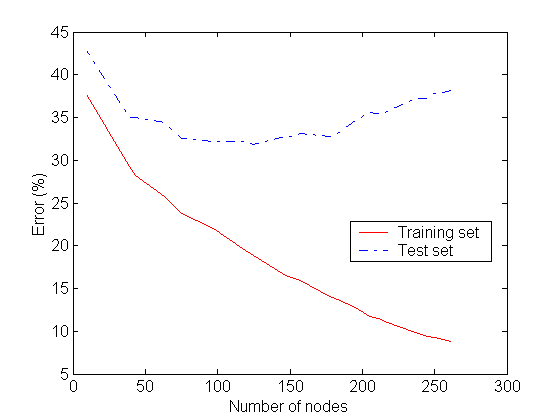 Underfitting
Overfitting
Complexity of a Decision
Tree := number of nodes 
It uses
Complexity of the classification function
Underfitting: when model is too simple, both training and test errors are large
Overfitting: when model is too complex and test errors are large although training errors are small.
News Sept. 21, 2023
You have 2 days left to complete Task1. We still accept submission up to 48 hours after the deadline, but there will be penalties for 1-2 day late submissions (see course website). 
Midterm1 has been scheduled for Tuesday, October 3, 11:30a-12:45p in SW 101; will discuss more details on Sept. 26!
Today
 Continue Discussion of Decision Tree and DS Basics
 About 2023 Group Project
 Group D GHC Presentation 
 Density Estimation 
Other topics coved in the remainder of September: Finish discussion about over fitting, K-Nearest Neighbor classifiers , more discussions about group project, Neural networks.
COSC 3337: Classifiction Part 1:Introduction to Classification: Basic Concepts and Decision Trees
Decision Tree Basics
Decision Tree Induction Algorithms
Overfitting and Underfitting (separate Slideshow!) 
Other Issues with Decision Trees 
Advantages and Disadvantages of Decision Trees
Regression Trees (brief)
Model Evaluation
4. Other Issues
Data Fragmentation
Capability to Deal with Missing Values 
Search Strategy
Decision Boundaries of Decision Tree Models
Data Fragmentation
Number of instances gets smaller as you traverse down the tree

Number of instances at the leaf nodes could be too small to make any statistically significant decision  increases the danger of overfitting
Capability to Deal with Missing Values
New record:
A Popular Approach:
Decision Tree Learning: Ignore missing value in information/Gini gain computations.

Classifying example with missing values: 
Use prior probabilities from the dataset to split examples
Add up proportions of examples at leaf nodes and tally the votes and select class with most votes.  

For example, assume the probability to be married is 2/3 for the dataset at hand; in this case 2/3 of the example follows the right path, reaching the rightmost leaf node; 1/3 of the example follows the left path reaching the center leaf node. As NO got 2/3 of the votes and YES got 1/3 of the votes, the decision tree predicts NO for example 11.
Refund
Yes
No
NO
MarSt
Single, Divorced
Married
TaxInc
NO
< 80K
> 80K
YES
NO
Search Strategy
Finding an optimal decision tree is NP-hard

The algorithm presented so far uses a greedy, top-down, recursive partitioning strategy to induce a reasonable solution

Other strategies?
Bottom-up
Bi-directional
Decision Boundary
Border line between two neighboring regions of different classes is known as decision boundary
 Decision boundary is parallel to axes because test condition involves a single attribute at-a-time
x + y < 1
Class = +
Class =
Oblique Decision Trees
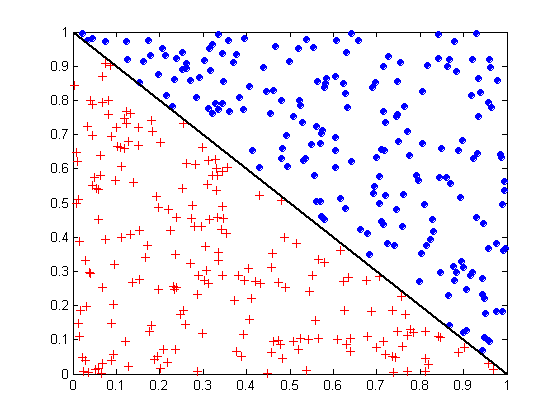 Test condition may involve multiple attributes
 More expressive representation
 Finding optimal test condition is computationally expensive
5. Advantages Decision Tree Based Classification
Inexpensive to construct
Extremely fast at classifying unknown records
Easy to interpret for small-sized trees; strategy understandable to domain expert
Okay for noisy data 
Can handle both continuous and symbolic attributes
Useful for exploratory data analysis
Accuracy is comparable to other classification techniques for many simple data sets
Decent average performance over many datasets 
Can handle multi-modal class distributions
 Kind of a standard—if you want to show that your “new” classification technique really “improves the world”  compare its performance against decision trees (e.g. C 5.0) using 10-fold cross-validation
Does not need distance functions; only the order of attribute values is important for classification: 0.1,0.2,0.3 and 0.331,0.332, and 0.333 is the same for a decision tree learner.
Disadvantages Decision Tree Based Classification
Relies on rectangular approximation that might not be good for some dataset
Selecting good learning algorithm parameters (e.g. degree of pruning) is non-trivial; however, some of the competing methods have worth parameter selection problems
Ensemble techniques, neural networks, support vector machines, and sometimes kNN, might obtain higher accuracies for a specific dataset.
Not in textbook!
6. Regression Trees
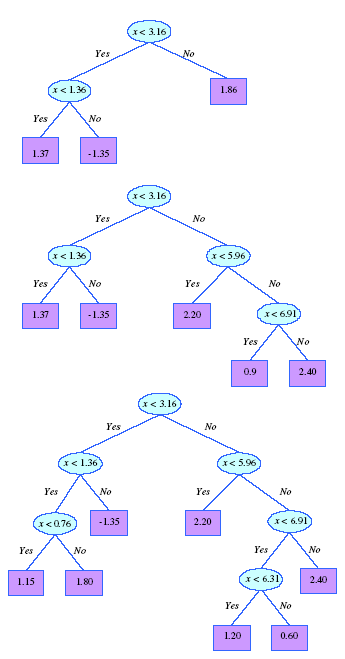 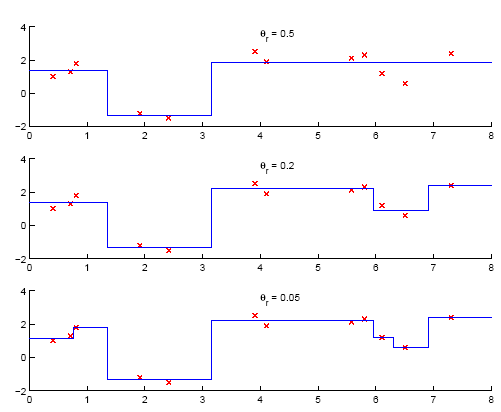 68
Not in textbook!
Summary Regression Trees
Regression trees work as decision trees except
Leafs carry numbers which predict the output variable instead of class label
If a leaf is created the average value of the dependent variables of the examples associated with the leaf node is used as the prediction of the leaf node. 
Instead of entropy/purity the squared prediction error serves as the performance measure. 
Tests that reduce the squared prediction error the most are selected as node test; test conditions have the form y>threshold where y is an independent variable of the prediction problem. 
Instead of using the majority class, leaf labels are generated by averaging over the values of the dependent variable of the examples that are associated with the particular class node
Like decision trees, regression tree employ rectangular tessellations with a fixed number being associated with each rectangle; the number is the output for the inputs which lie inside the rectangle.
In contrast to ordinary regression that performs curve fitting, regression tries use averaging with respect to the output variable when making predictions; the output for inputs of a particular patch is constant.
7. Model Evaluation
Problems of Model Performance Evaluation
1. What performance metrics do we use to evaluate classification models?
2. How to obtain reliable estimates?
http://en.wikipedia.org/wiki/Cross-validation_(statistics) 
the “gold standard” to determine accuracy is to use 10-fold cross validation repeated 10 times
Alternatively, class stratified cross validation is frequently used
N-Fold Cross Validation
10-fold cross validation is the most popular technique to evaluate classifiers based on a performance metric (e.g. accuracy)
Leave one out and stratified cross validation also has some popularity 
Cross validation is usually performed class stratified (frequencies of examples of a particular class are approximately the same in each fold).
Example should be assigned to folds randomly (if not  cheating!)
Accuracy:= % of testing examples classified correctly
Example: 3-fold Cross-validation; examples of the dataset are subdivided into 3 joints sets (preserving class frequencies); then training/test-set pairs are constructed as follows:
1
2
1
3
2
3
Training:
3
2
1
Testing:
Metrics for Performance Evaluation
Focus on the predictive capability of a model
Rather than how fast it takes to classify or build models, scalability, etc.
Confusion Matrix:
Important: If there are problems with obtaining
a “good” classifier: inspect the confusion matrix!
a: TP (true positive)
b: FN (false negative)
c: FP (false positive)
d: TN (true negative)
Confusion Matrix
Metrics for Performance Evaluation…
Most widely-used metric:
Cost-Sensitive Measures
Precision: The classifier predict class C; how often is this decision correct? 
Recall: The correct class is C; how often does the classifier predict class C correctly?
F-measure somewhat combines recall and precision using harmonic mean. GHC Presentation group E
Confusion Matrix
Another Example 
Difference Between Precision and Recall
Assume we have a search engine with assigns a relevance value r to each document and then returns all web documents whose relevance threshold is above a user-defined relevance threshold . Moreover, we assume for the particular web search, we conduct, there are 16 relevant documents. 
Case 1: we use =0.6 and the search returns 5 documents with 4 of those documents are being relevant; in this case we receive: precision: 0.8 and recall=0.25. 
Case 2: we use a lower threshold of =0.4 and in this case we the search returns 24 documents with 12 being relevant; in this case, we receive: precision=0.5 and recall=0.75.
The example shows that the classification algorithm performance can be tweaked by choosing an appropriate threshold which considers the different cost of false positives and false negatives ; e.g. if the cost of false negatives is higher than those of false positives, we tend to use lower thresholds to miss fewer relevant documents
Costs in the example:
FP: Cost of having to read irrelevant document
FN: Cost of missing a relevant document
Objectives Data Science Course
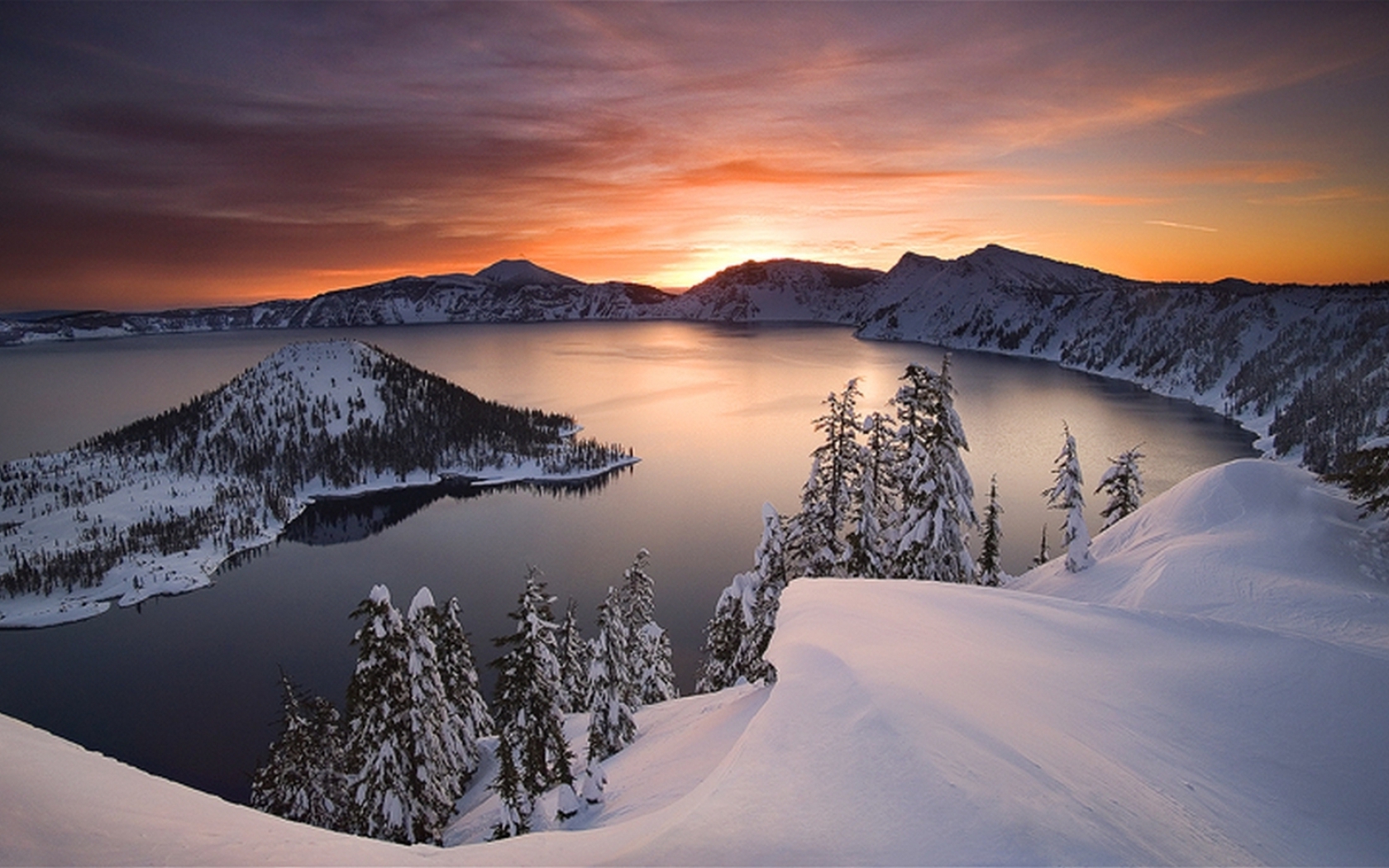 Lecture Notes for Chapter 4

Introduction to Data Mining
by
Tan, Steinbach, Kumar
Using R for
Data Analysis
And Data Mining
Data Science for Real World Datasets
Exploratory  Data Analysis
and Preprocessing
Goals and Objectives of Data Mining/Data Seicne
Making Sense 
of Data
Data  Mining/Science Algorithms
Classification Techniques
Association Analysis
Learn How to Interpret
Data Mining Results
Clustering Algorithms